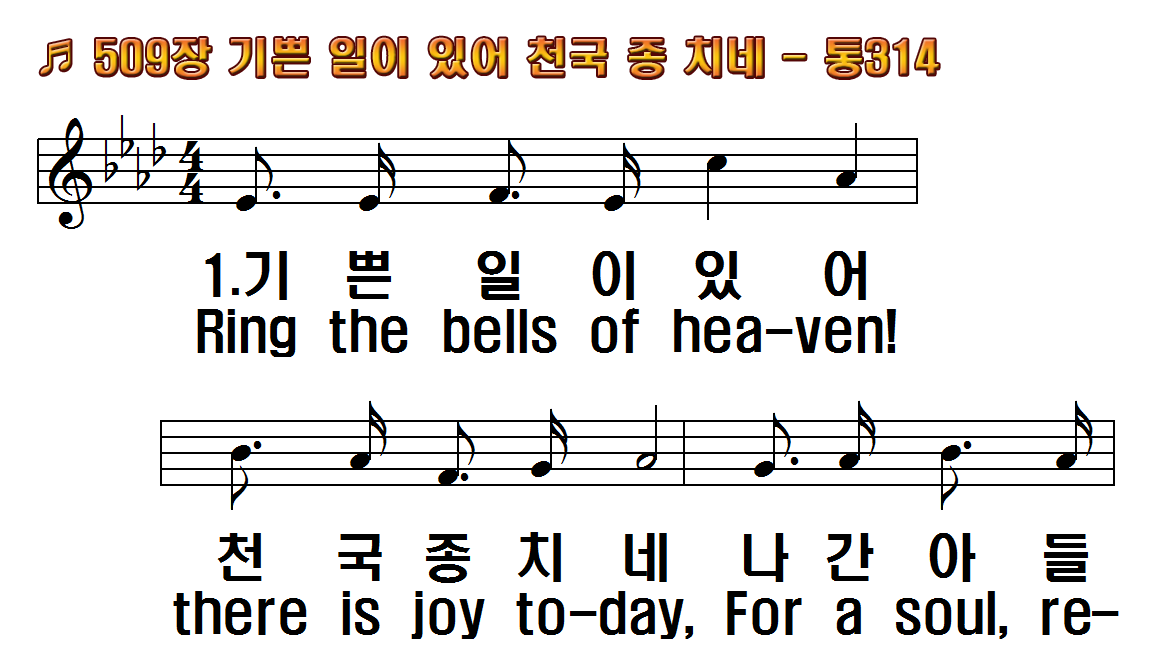 1.기쁜 일이 있어 천국 종치네
2.기쁜 일이 있어 천국 종치네
3.잔치 베풀려고 천국 종치네
후.영광 영광 주께 돌리세
1.Ring the bells of heaven!
2.Ring the bells of heaven!
3.Ring the bells of heaven!
R.Glory! glory! how the angels
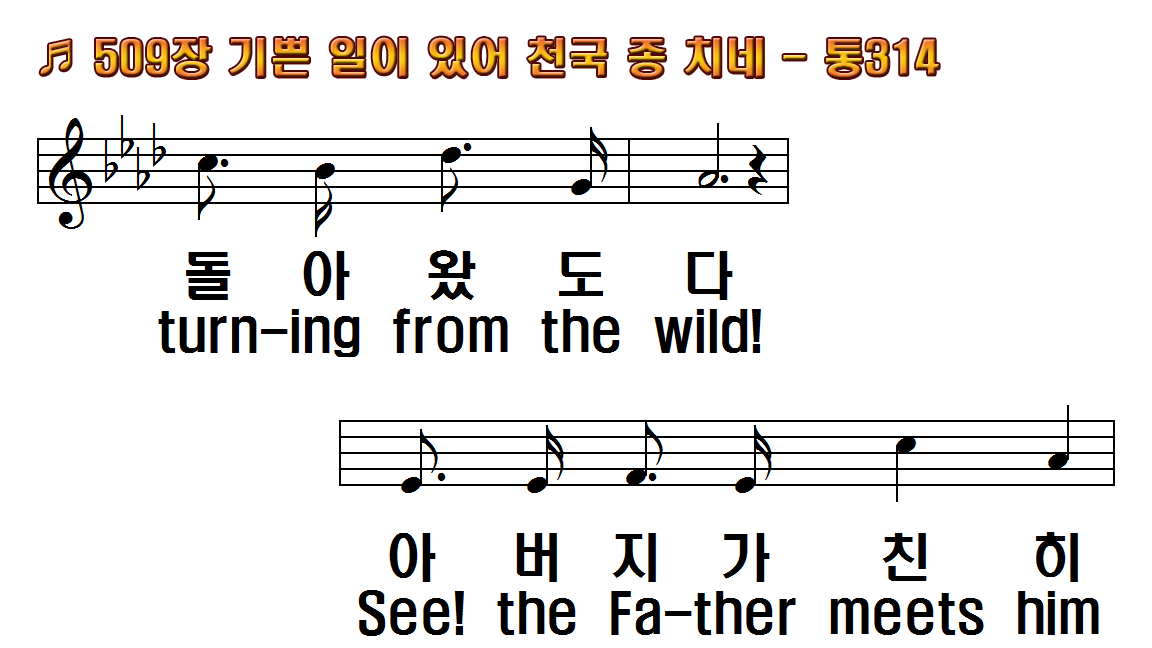 1.기쁜 일이 있어 천국 종치네
2.기쁜 일이 있어 천국 종치네
3.잔치 베풀려고 천국 종치네
후.영광 영광 주께 돌리세
1.Ring the bells of heaven!
2.Ring the bells of heaven!
3.Ring the bells of heaven!
R.Glory! glory! how the angels
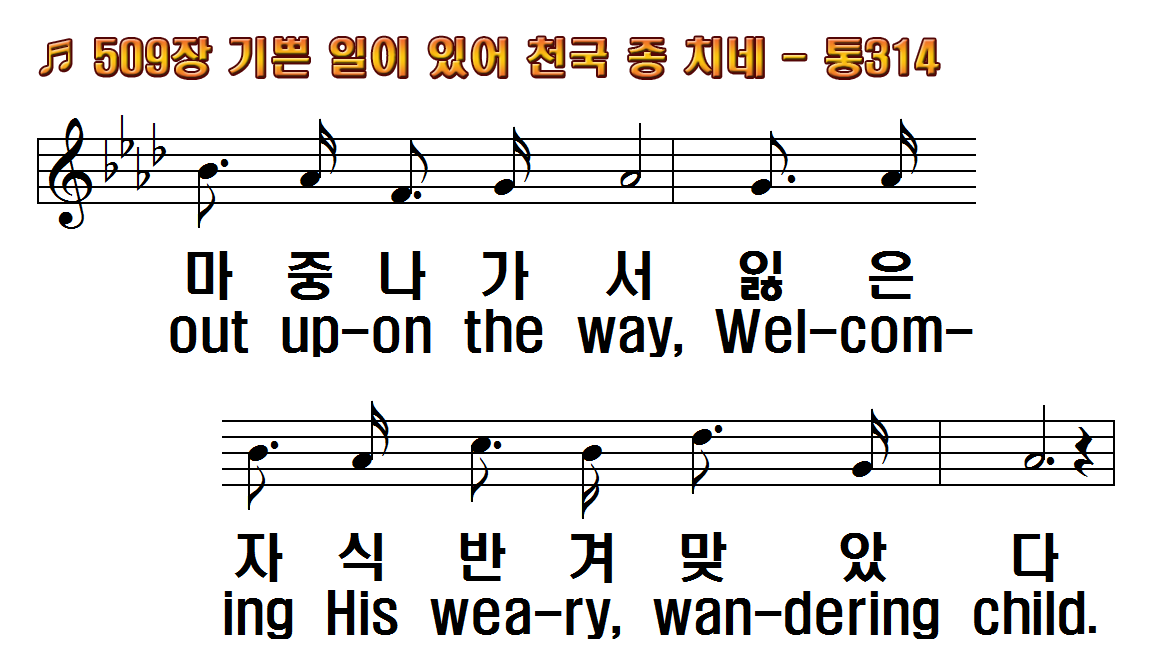 1.기쁜 일이 있어 천국 종치네
2.기쁜 일이 있어 천국 종치네
3.잔치 베풀려고 천국 종치네
후.영광 영광 주께 돌리세
1.Ring the bells of heaven!
2.Ring the bells of heaven!
3.Ring the bells of heaven!
R.Glory! glory! how the angels
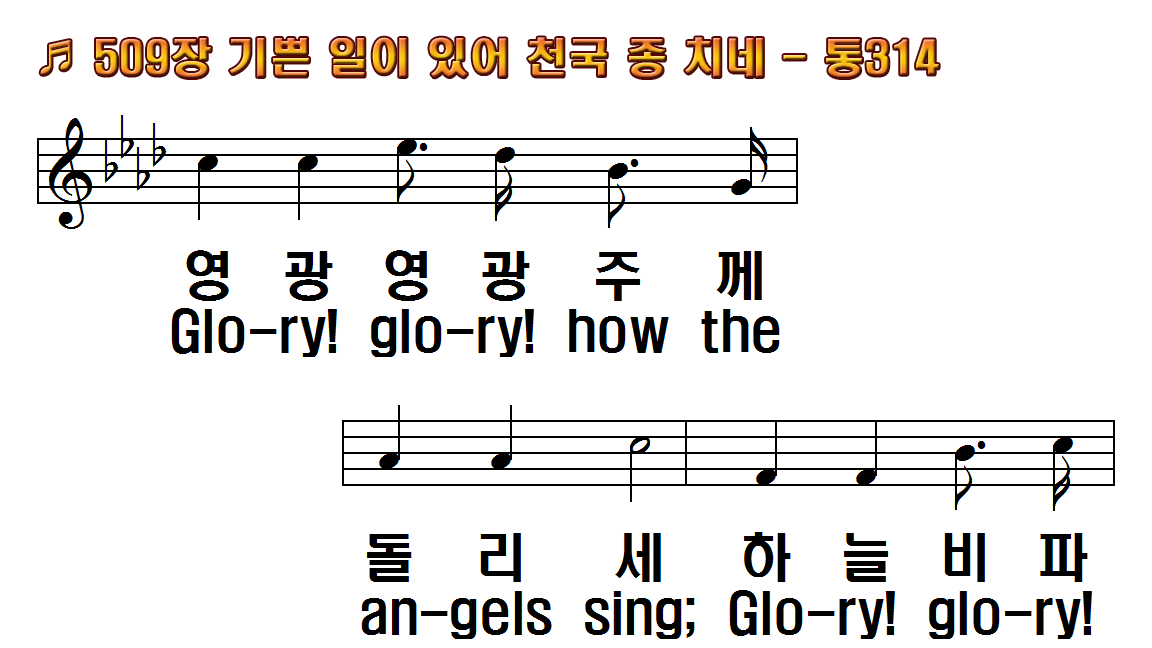 1.기쁜 일이 있어 천국 종치네
2.기쁜 일이 있어 천국 종치네
3.잔치 베풀려고 천국 종치네
후.영광 영광 주께 돌리세
1.Ring the bells of heaven!
2.Ring the bells of heaven!
3.Ring the bells of heaven!
R.Glory! glory! how the angels
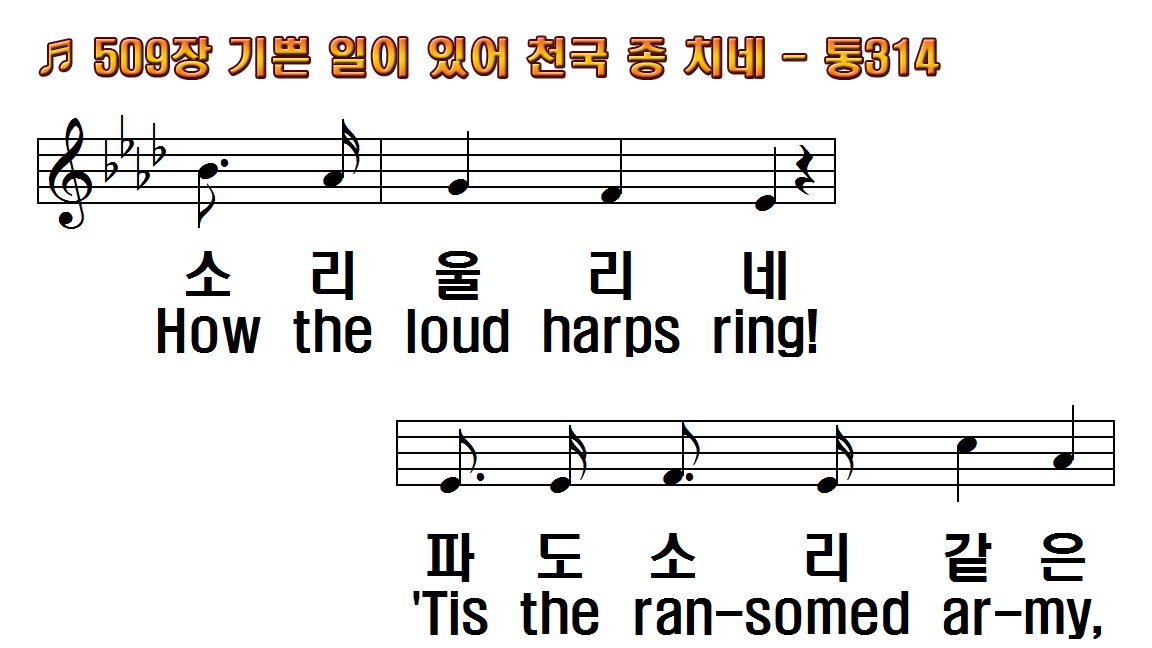 1.기쁜 일이 있어 천국 종치네
2.기쁜 일이 있어 천국 종치네
3.잔치 베풀려고 천국 종치네
후.영광 영광 주께 돌리세
1.Ring the bells of heaven!
2.Ring the bells of heaven!
3.Ring the bells of heaven!
R.Glory! glory! how the angels
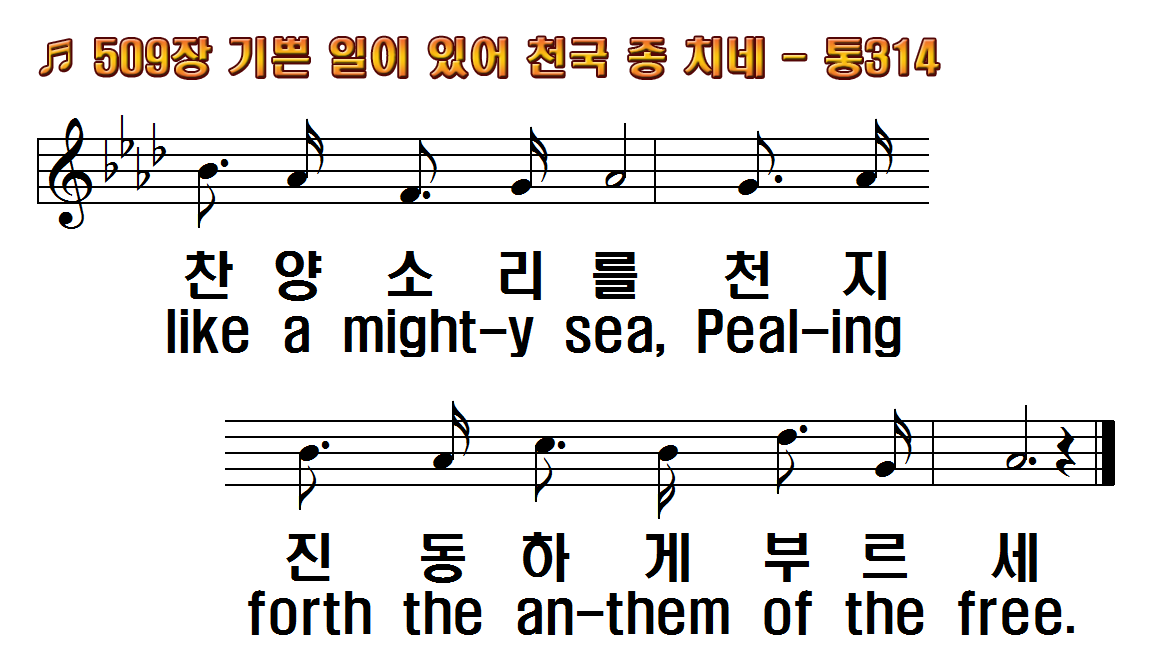 1.기쁜 일이 있어 천국 종치네
2.기쁜 일이 있어 천국 종치네
3.잔치 베풀려고 천국 종치네
후.영광 영광 주께 돌리세
1.Ring the bells of heaven!
2.Ring the bells of heaven!
3.Ring the bells of heaven!
R.Glory! glory! how the angels
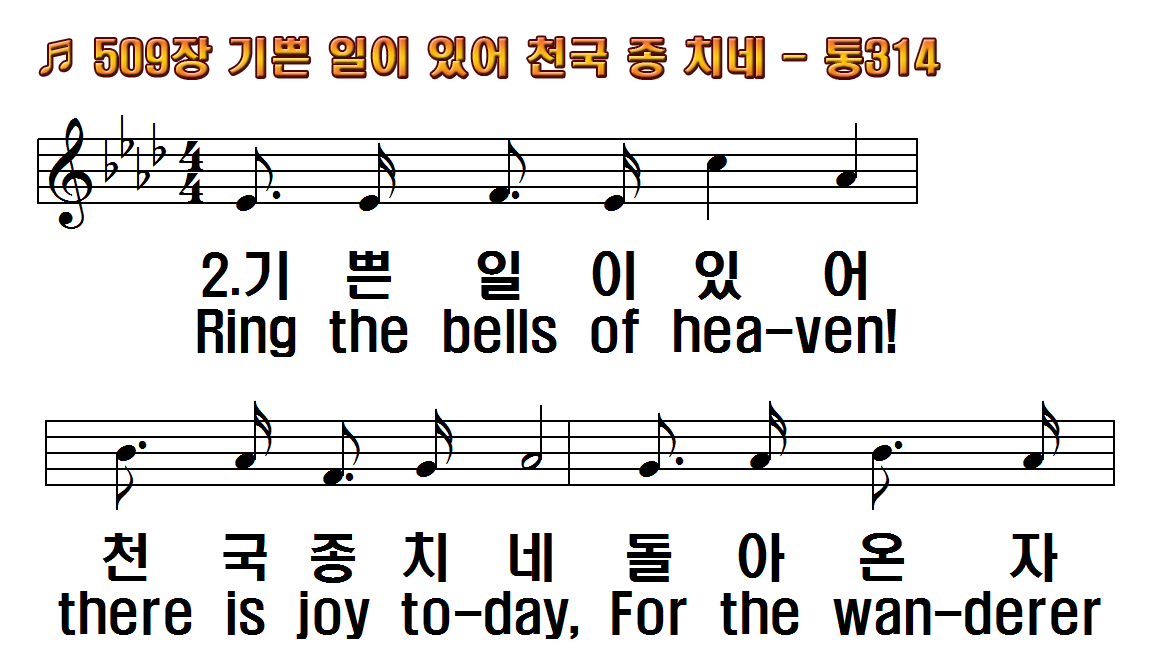 1.기쁜 일이 있어 천국 종치네
2.기쁜 일이 있어 천국 종치네
3.잔치 베풀려고 천국 종치네
후.영광 영광 주께 돌리세
1.Ring the bells of heaven!
2.Ring the bells of heaven!
3.Ring the bells of heaven!
R.Glory! glory! how the angels
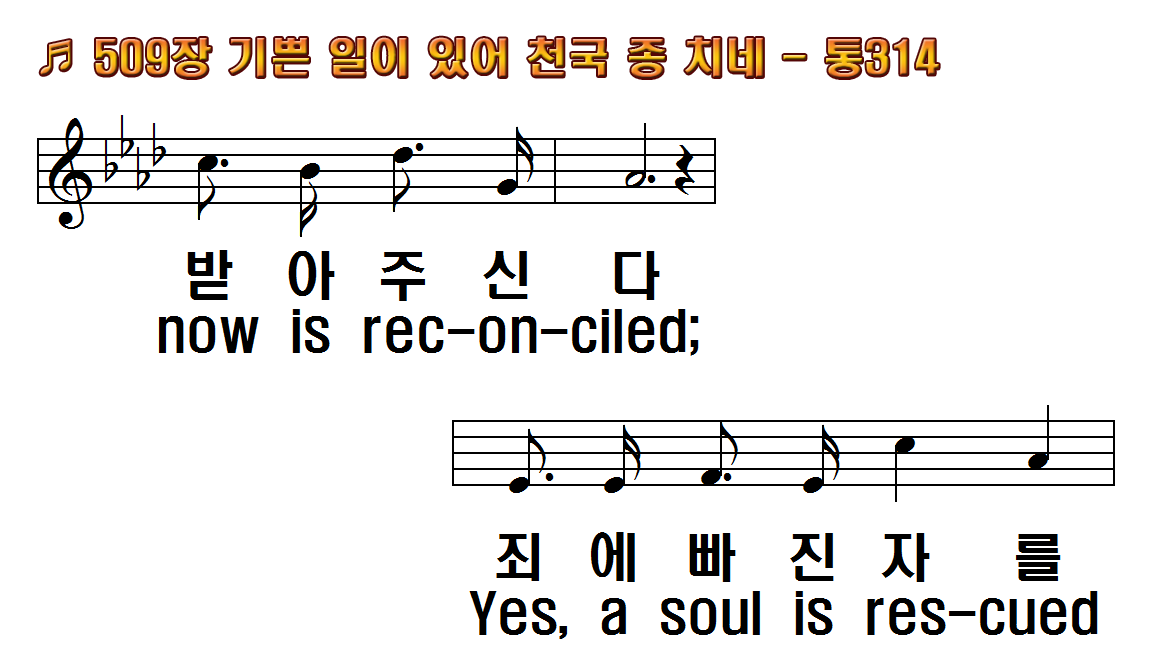 1.기쁜 일이 있어 천국 종치네
2.기쁜 일이 있어 천국 종치네
3.잔치 베풀려고 천국 종치네
후.영광 영광 주께 돌리세
1.Ring the bells of heaven!
2.Ring the bells of heaven!
3.Ring the bells of heaven!
R.Glory! glory! how the angels
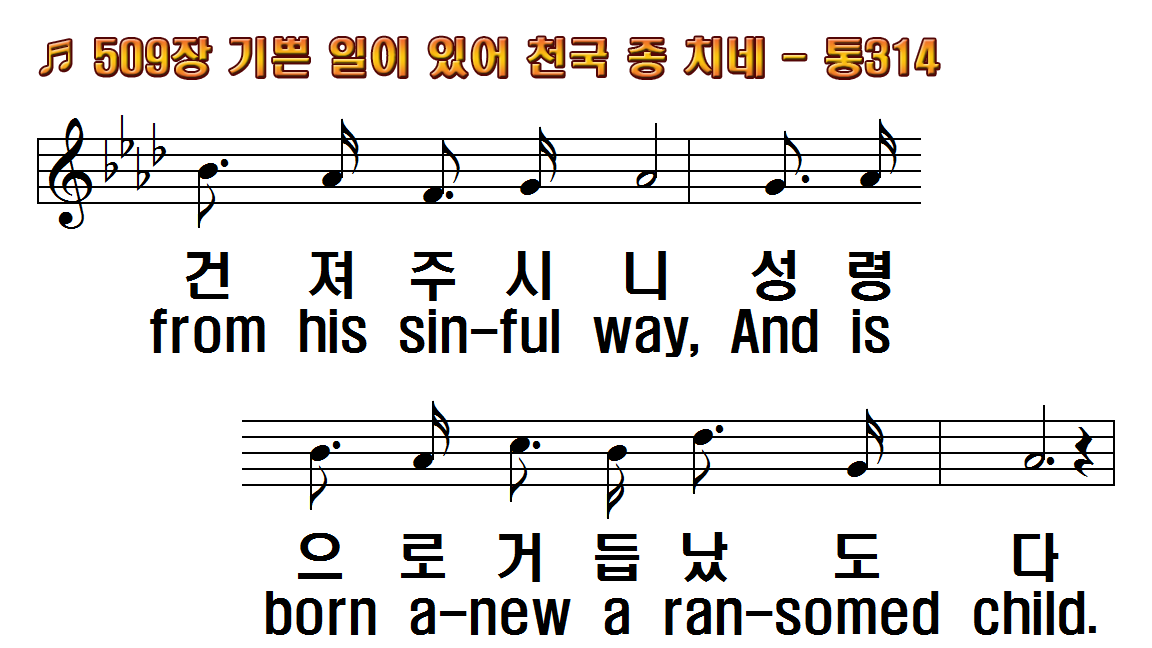 1.기쁜 일이 있어 천국 종치네
2.기쁜 일이 있어 천국 종치네
3.잔치 베풀려고 천국 종치네
후.영광 영광 주께 돌리세
1.Ring the bells of heaven!
2.Ring the bells of heaven!
3.Ring the bells of heaven!
R.Glory! glory! how the angels
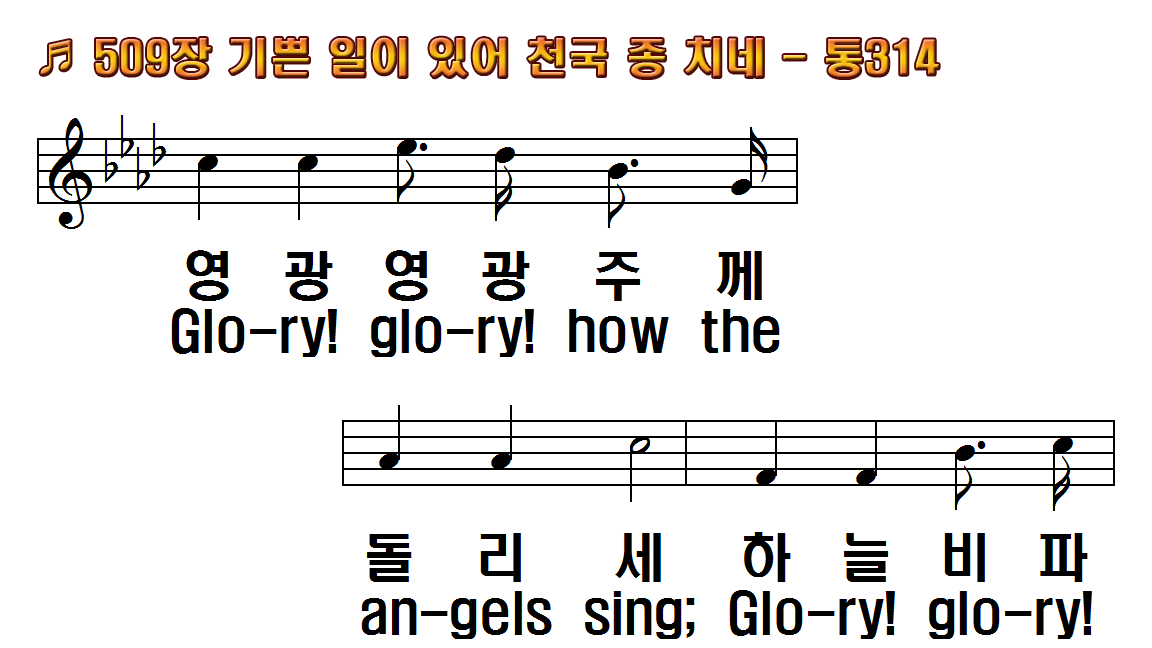 1.기쁜 일이 있어 천국 종치네
2.기쁜 일이 있어 천국 종치네
3.잔치 베풀려고 천국 종치네
후.영광 영광 주께 돌리세
1.Ring the bells of heaven!
2.Ring the bells of heaven!
3.Ring the bells of heaven!
R.Glory! glory! how the angels
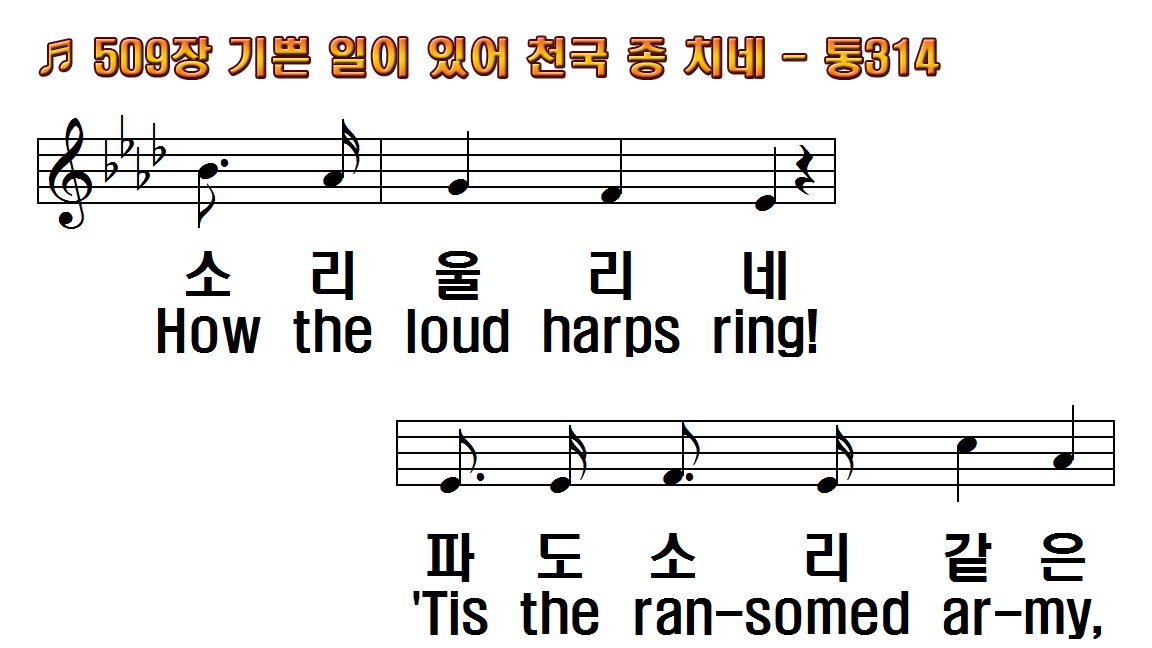 1.기쁜 일이 있어 천국 종치네
2.기쁜 일이 있어 천국 종치네
3.잔치 베풀려고 천국 종치네
후.영광 영광 주께 돌리세
1.Ring the bells of heaven!
2.Ring the bells of heaven!
3.Ring the bells of heaven!
R.Glory! glory! how the angels
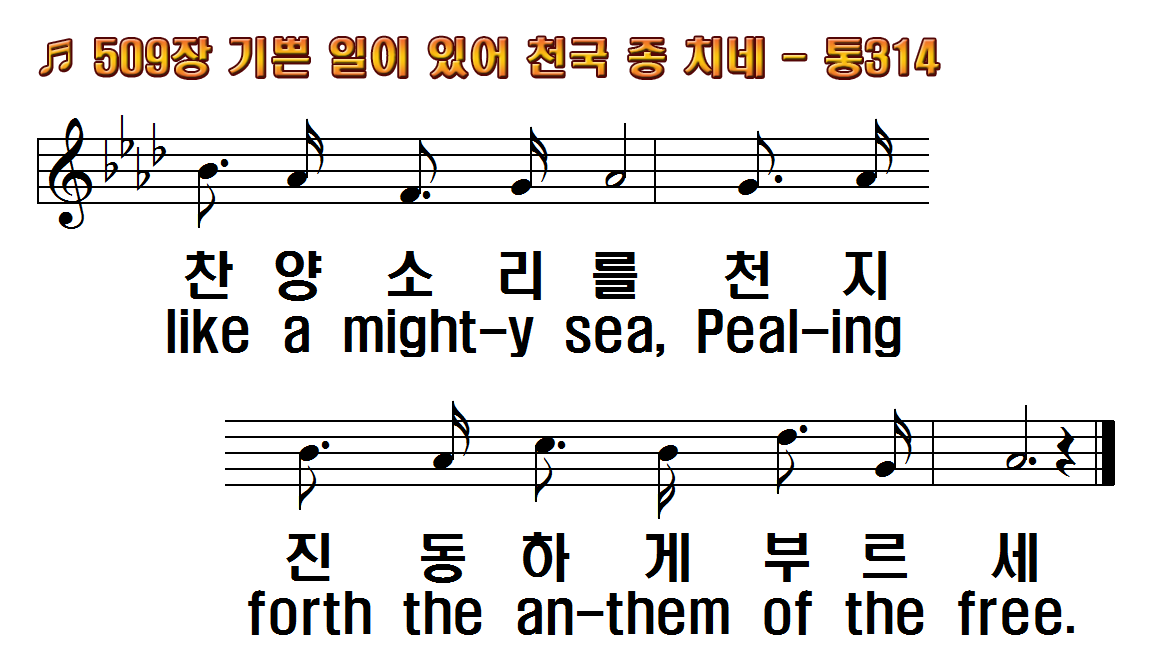 1.기쁜 일이 있어 천국 종치네
2.기쁜 일이 있어 천국 종치네
3.잔치 베풀려고 천국 종치네
후.영광 영광 주께 돌리세
1.Ring the bells of heaven!
2.Ring the bells of heaven!
3.Ring the bells of heaven!
R.Glory! glory! how the angels
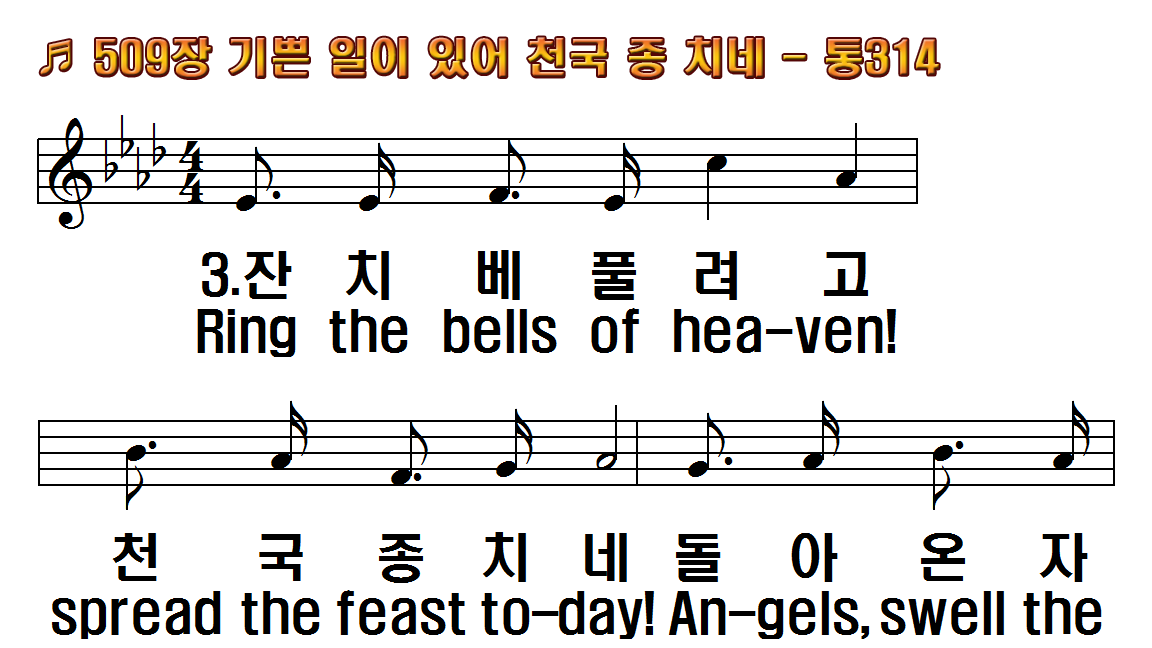 1.기쁜 일이 있어 천국 종치네
2.기쁜 일이 있어 천국 종치네
3.잔치 베풀려고 천국 종치네
후.영광 영광 주께 돌리세
1.Ring the bells of heaven!
2.Ring the bells of heaven!
3.Ring the bells of heaven!
R.Glory! glory! how the angels
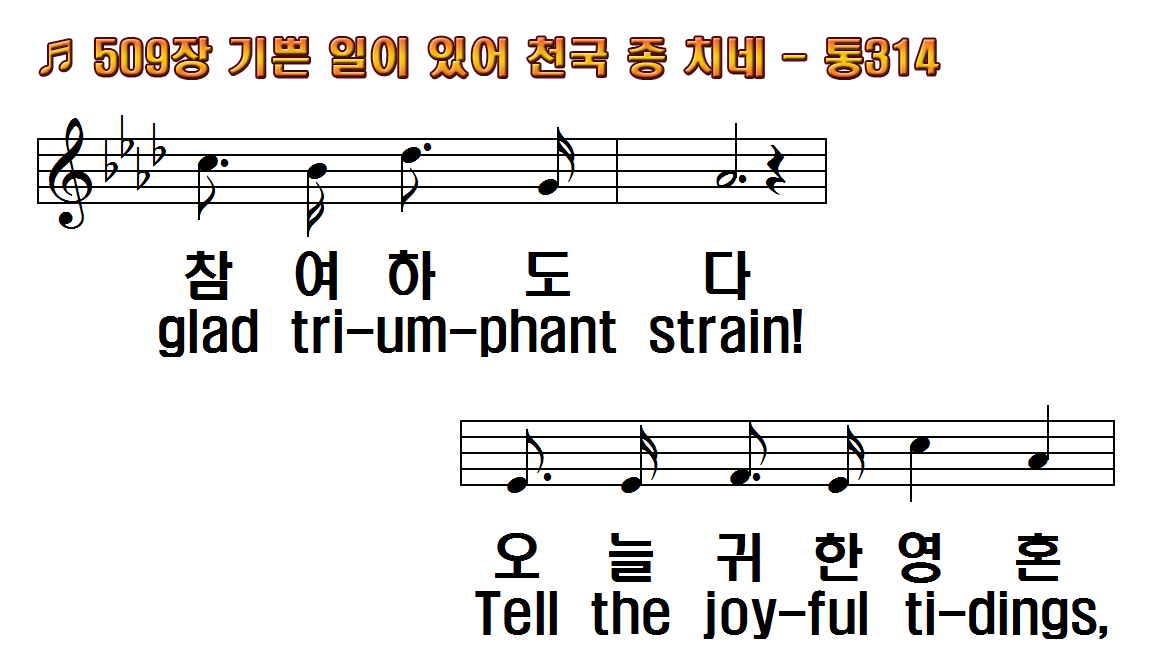 1.기쁜 일이 있어 천국 종치네
2.기쁜 일이 있어 천국 종치네
3.잔치 베풀려고 천국 종치네
후.영광 영광 주께 돌리세
1.Ring the bells of heaven!
2.Ring the bells of heaven!
3.Ring the bells of heaven!
R.Glory! glory! how the angels
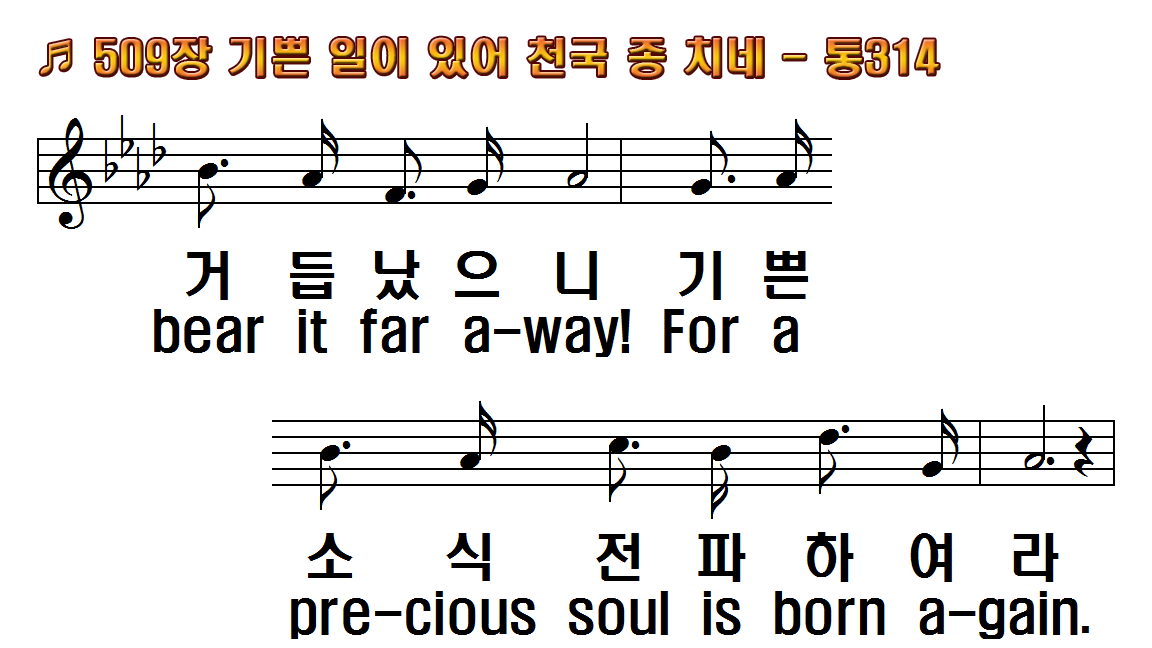 1.기쁜 일이 있어 천국 종치네
2.기쁜 일이 있어 천국 종치네
3.잔치 베풀려고 천국 종치네
후.영광 영광 주께 돌리세
1.Ring the bells of heaven!
2.Ring the bells of heaven!
3.Ring the bells of heaven!
R.Glory! glory! how the angels
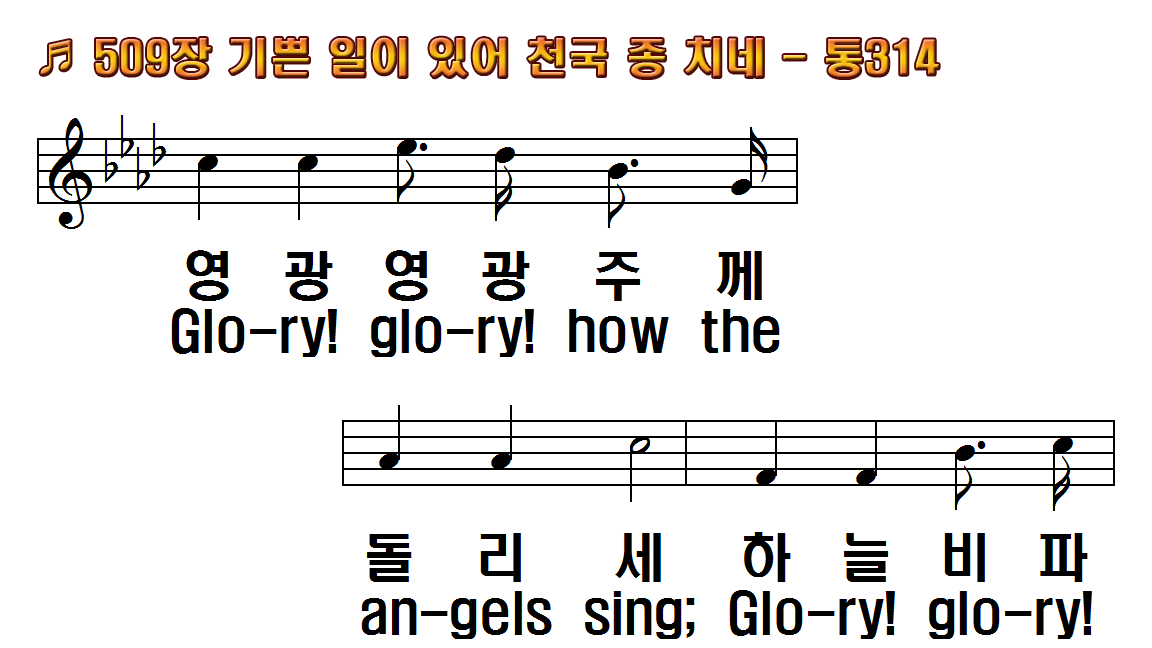 1.기쁜 일이 있어 천국 종치네
2.기쁜 일이 있어 천국 종치네
3.잔치 베풀려고 천국 종치네
후.영광 영광 주께 돌리세
1.Ring the bells of heaven!
2.Ring the bells of heaven!
3.Ring the bells of heaven!
R.Glory! glory! how the angels
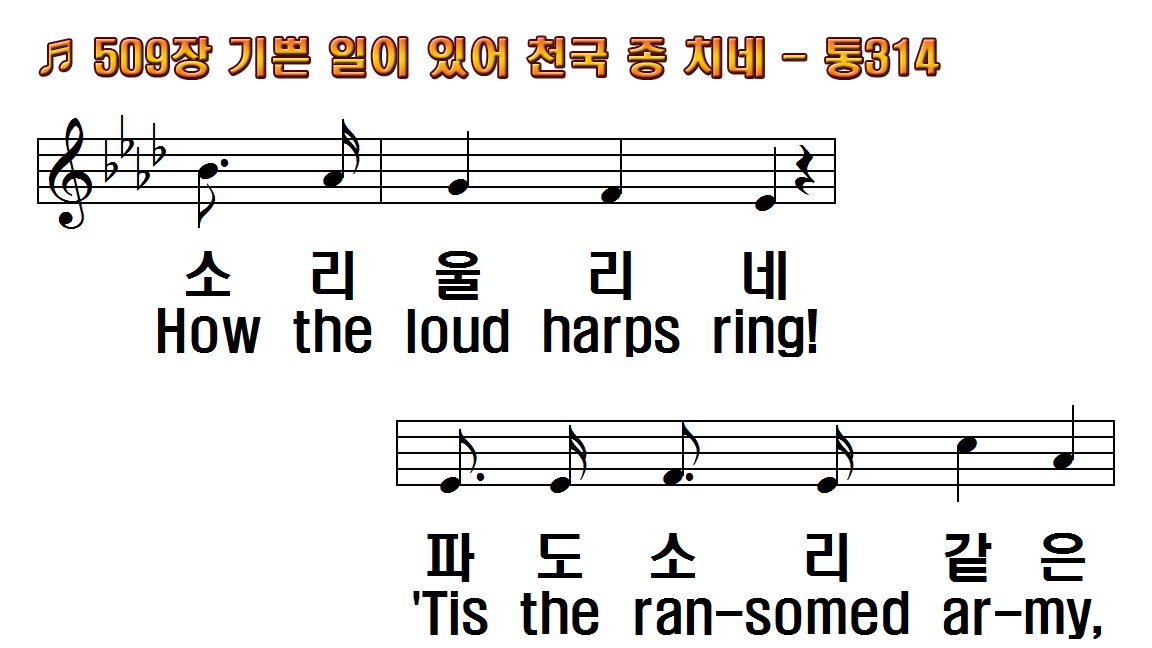 1.기쁜 일이 있어 천국 종치네
2.기쁜 일이 있어 천국 종치네
3.잔치 베풀려고 천국 종치네
후.영광 영광 주께 돌리세
1.Ring the bells of heaven!
2.Ring the bells of heaven!
3.Ring the bells of heaven!
R.Glory! glory! how the angels
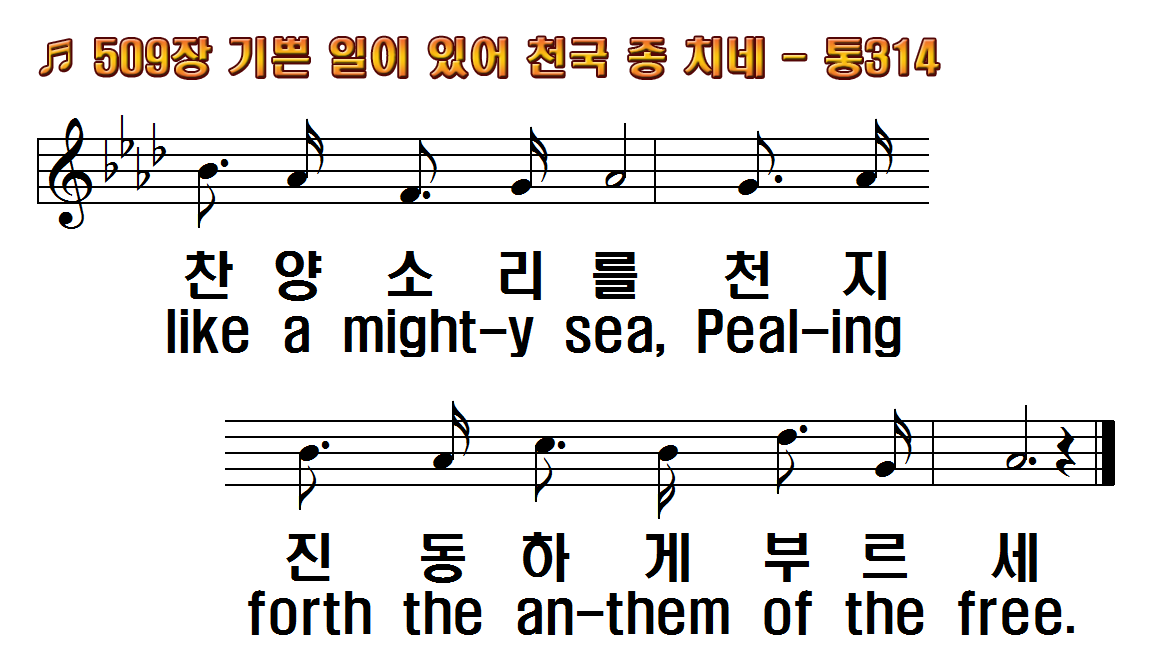 1.기쁜 일이 있어 천국 종치네
2.기쁜 일이 있어 천국 종치네
3.잔치 베풀려고 천국 종치네
후.영광 영광 주께 돌리세
1.Ring the bells of heaven!
2.Ring the bells of heaven!
3.Ring the bells of heaven!
R.Glory! glory! how the angels
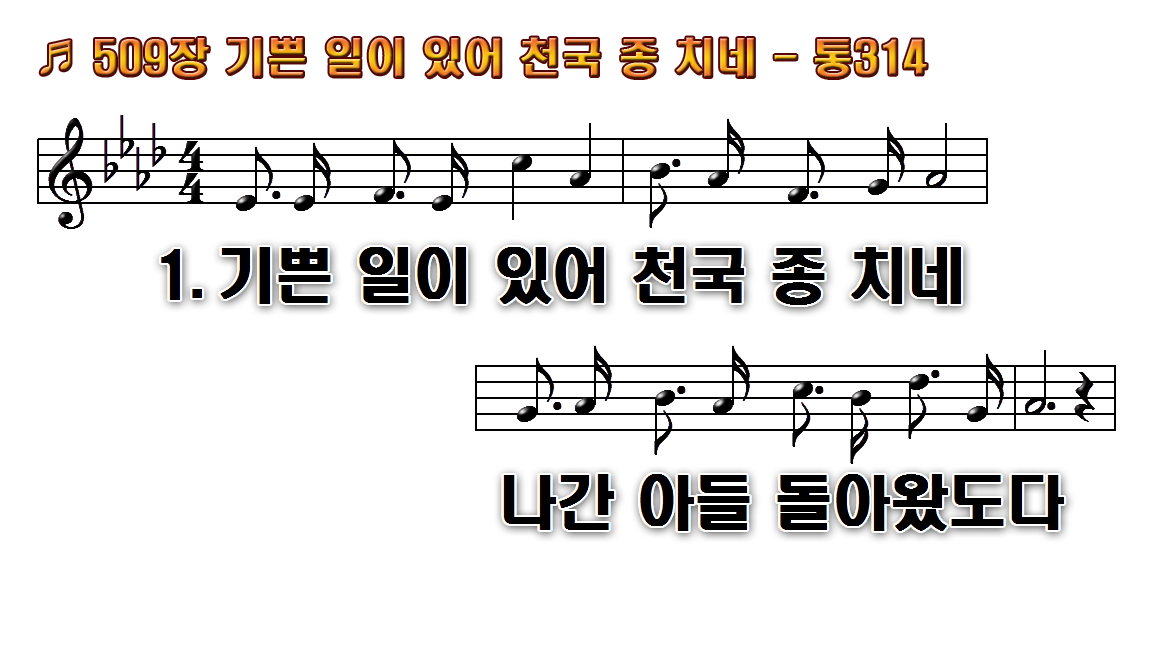 1.기쁜 일이 있어 천국 종 치네
2.기쁜 일이 있어 천국 종 치네
3.잔치 베풀려고 천국 종 치네
후.영광 영광 주께 돌리세
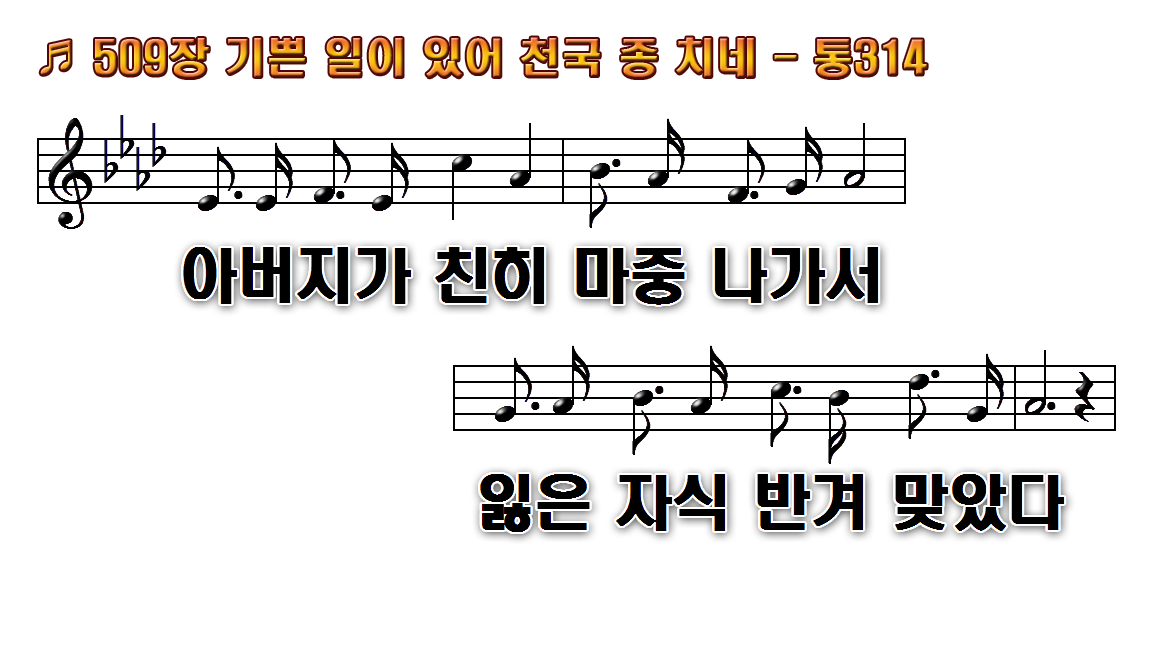 1.기쁜 일이 있어 천국 종 치네
2.기쁜 일이 있어 천국 종 치네
3.잔치 베풀려고 천국 종 치네
후.영광 영광 주께 돌리세
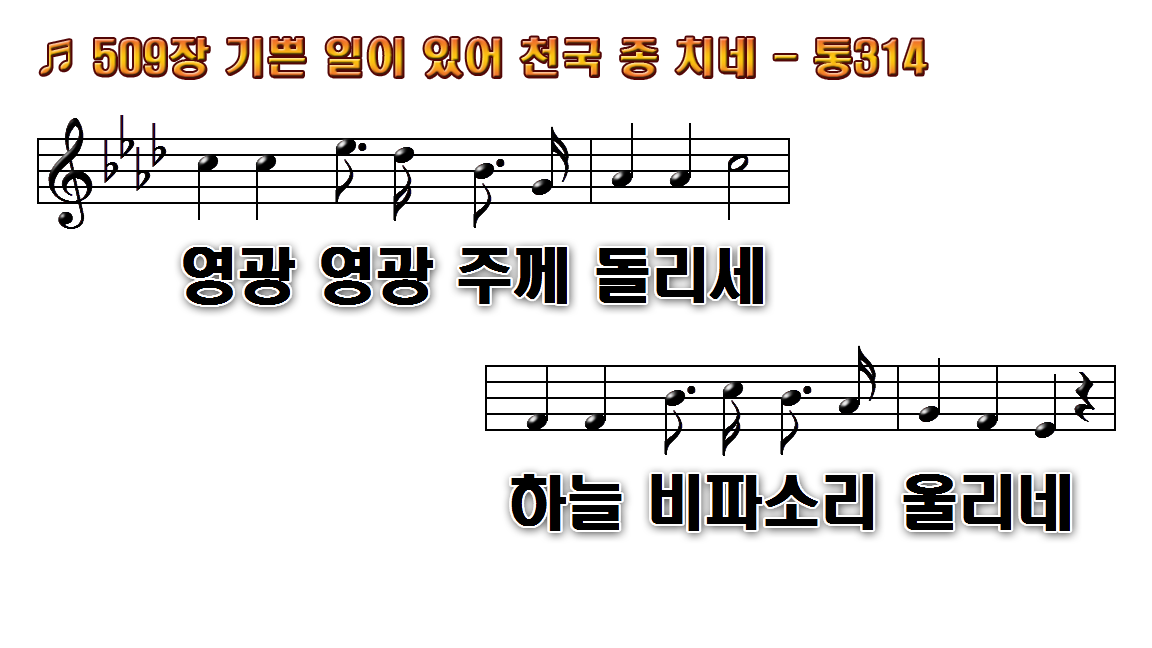 1.기쁜 일이 있어 천국 종 치네
2.기쁜 일이 있어 천국 종 치네
3.잔치 베풀려고 천국 종 치네
후.영광 영광 주께 돌리세
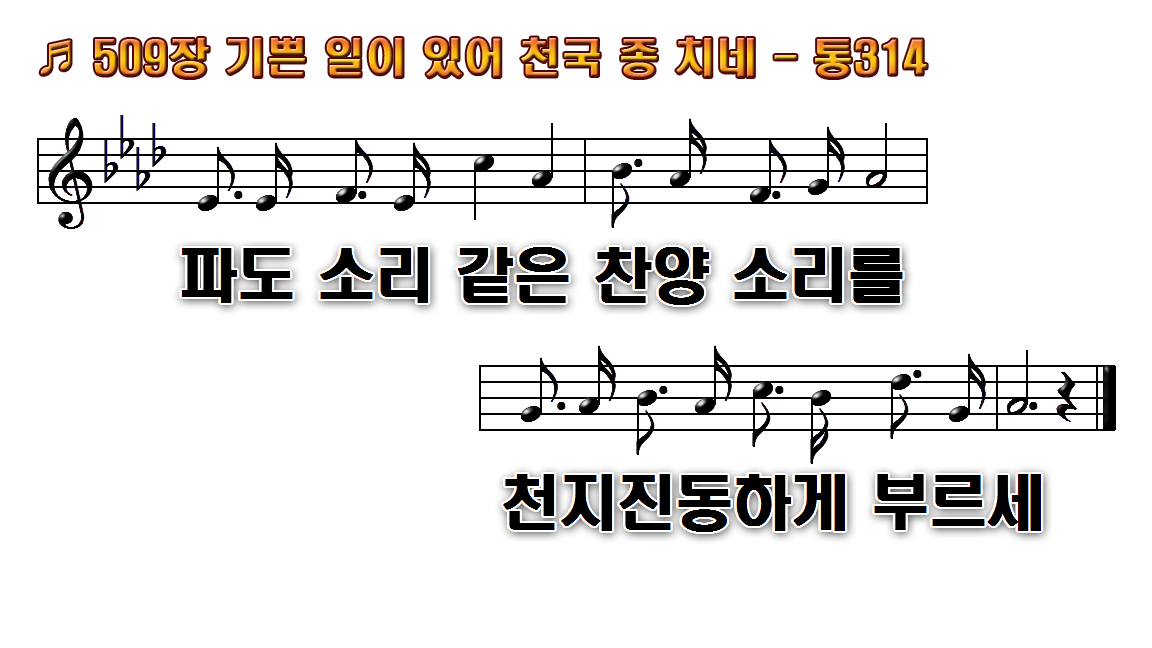 1.기쁜 일이 있어 천국 종 치네
2.기쁜 일이 있어 천국 종 치네
3.잔치 베풀려고 천국 종 치네
후.영광 영광 주께 돌리세
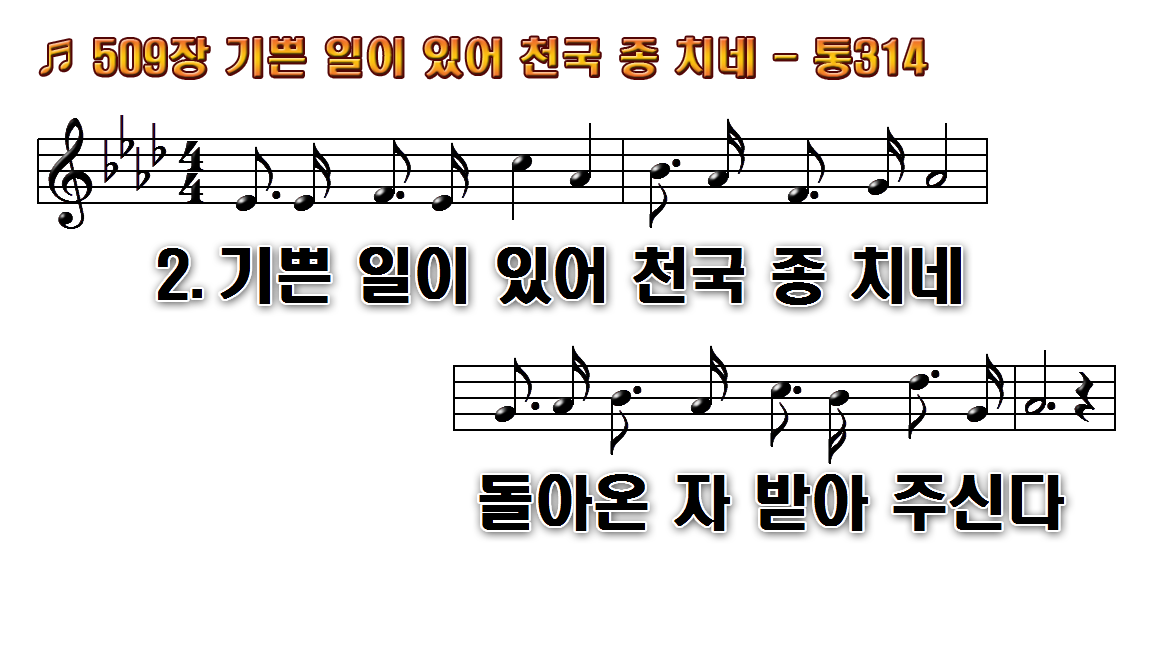 1.기쁜 일이 있어 천국 종 치네
2.기쁜 일이 있어 천국 종 치네
3.잔치 베풀려고 천국 종 치네
후.영광 영광 주께 돌리세
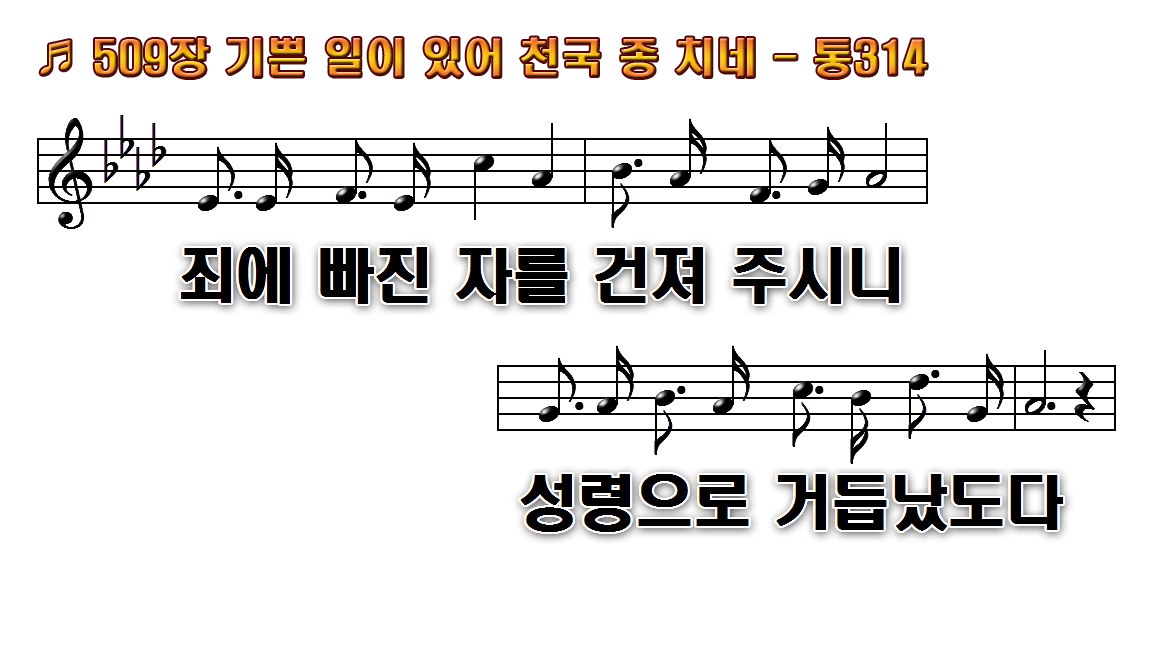 1.기쁜 일이 있어 천국 종 치네
2.기쁜 일이 있어 천국 종 치네
3.잔치 베풀려고 천국 종 치네
후.영광 영광 주께 돌리세
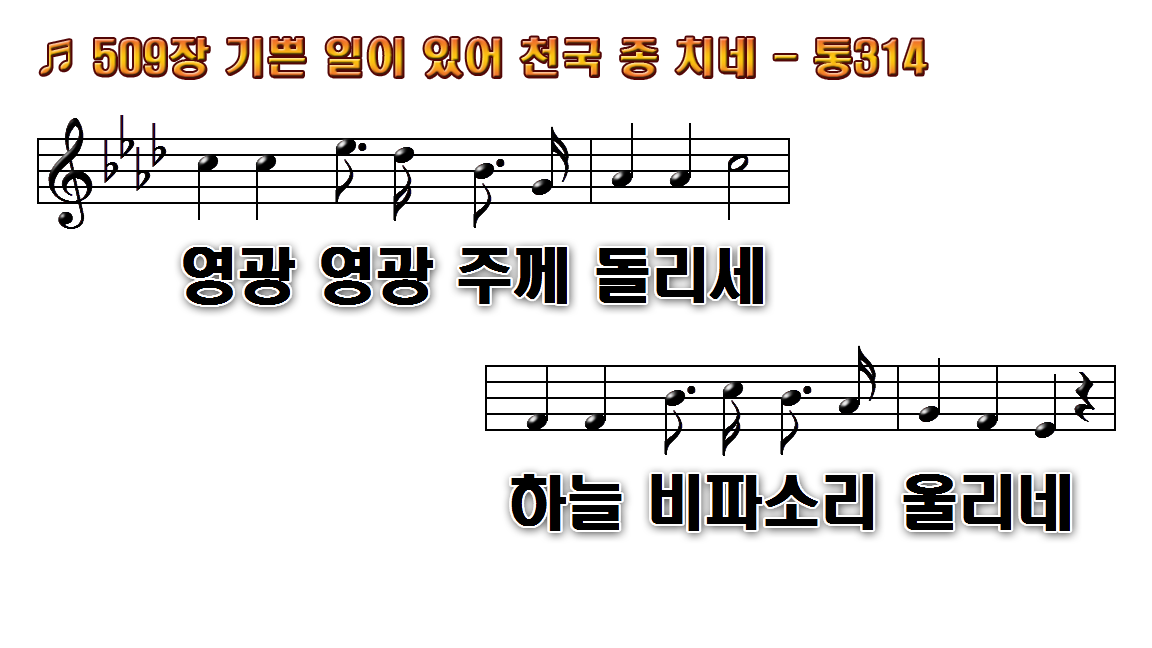 1.기쁜 일이 있어 천국 종 치네
2.기쁜 일이 있어 천국 종 치네
3.잔치 베풀려고 천국 종 치네
후.영광 영광 주께 돌리세
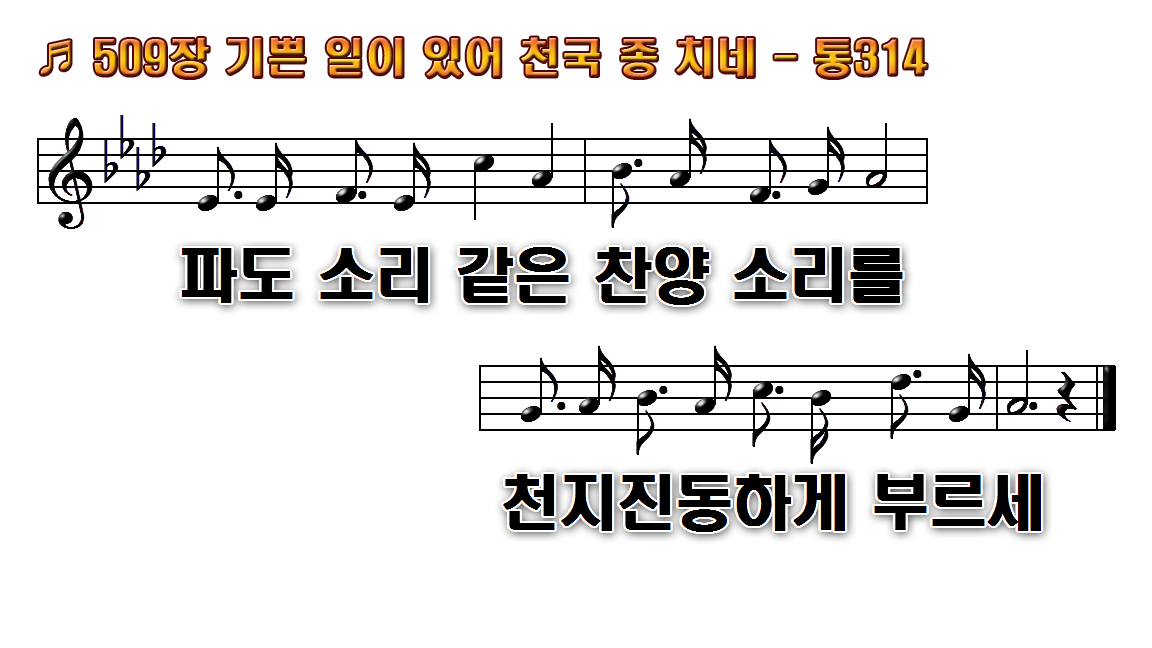 1.기쁜 일이 있어 천국 종 치네
2.기쁜 일이 있어 천국 종 치네
3.잔치 베풀려고 천국 종 치네
후.영광 영광 주께 돌리세
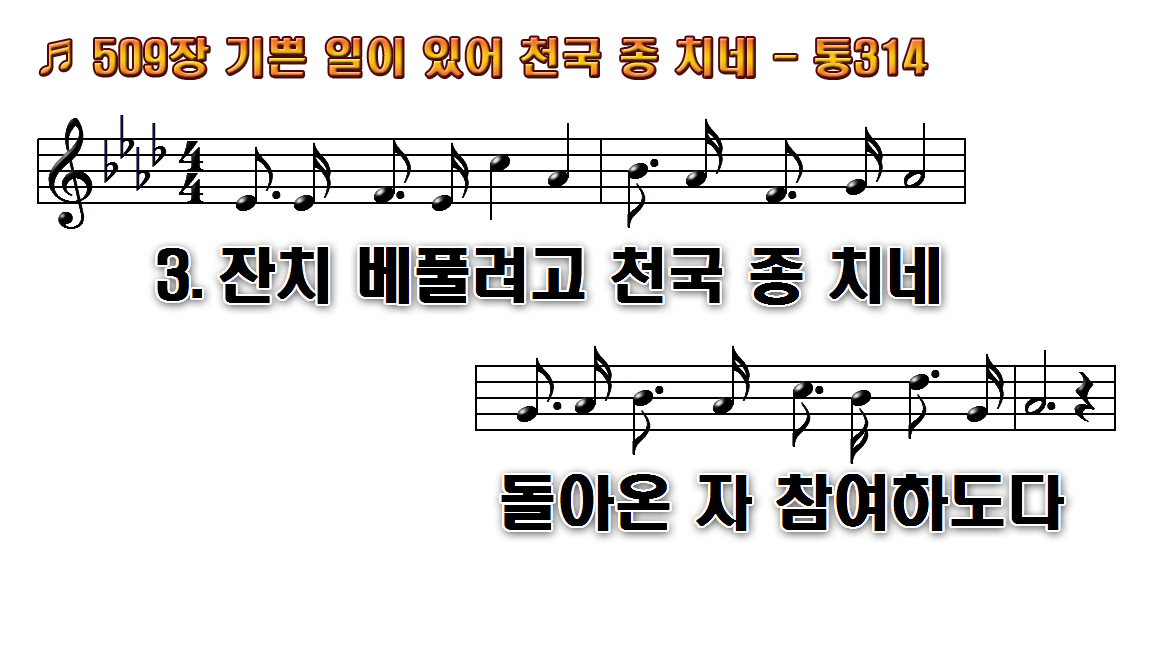 1.기쁜 일이 있어 천국 종 치네
2.기쁜 일이 있어 천국 종 치네
3.잔치 베풀려고 천국 종 치네
후.영광 영광 주께 돌리세
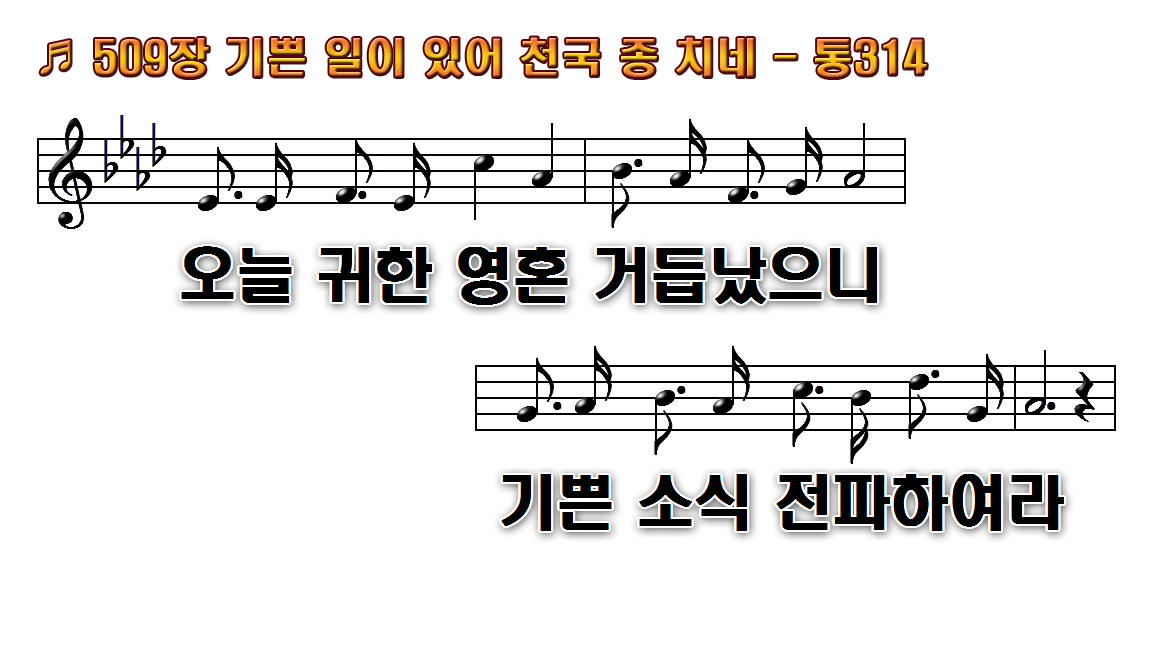 1.기쁜 일이 있어 천국 종 치네
2.기쁜 일이 있어 천국 종 치네
3.잔치 베풀려고 천국 종 치네
후.영광 영광 주께 돌리세
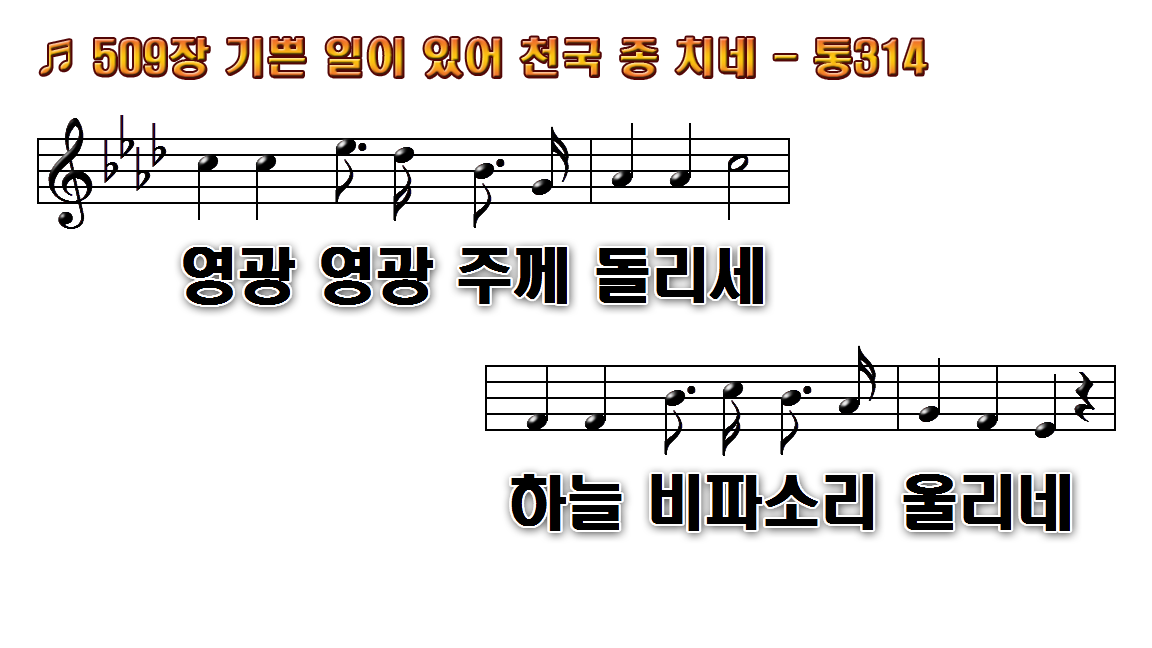 1.기쁜 일이 있어 천국 종 치네
2.기쁜 일이 있어 천국 종 치네
3.잔치 베풀려고 천국 종 치네
후.영광 영광 주께 돌리세
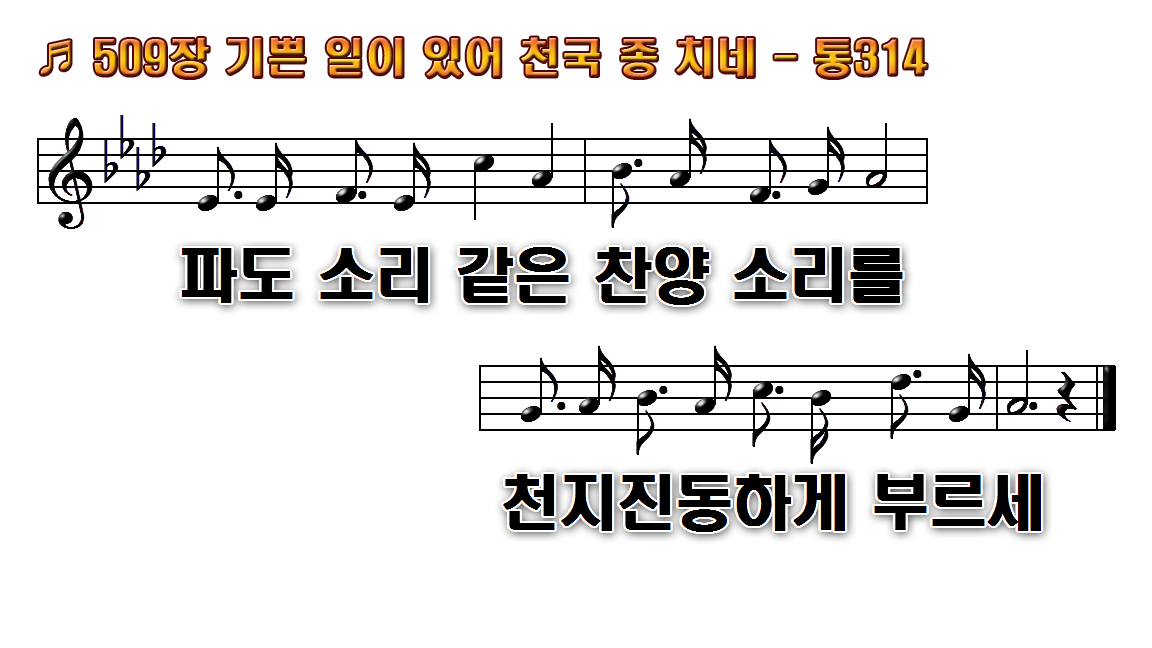 1.기쁜 일이 있어 천국 종 치네
2.기쁜 일이 있어 천국 종 치네
3.잔치 베풀려고 천국 종 치네
후.영광 영광 주께 돌리세